05.07.2024
Wytyczne i kwalifikowalność wydatków 

2.1 POPC VS. 2.1 FERC
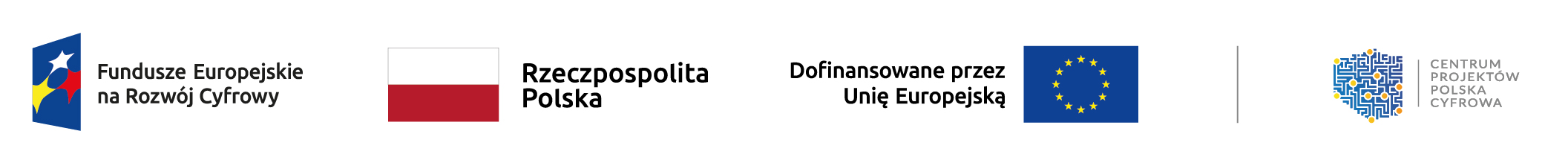 ŹRÓDŁA FINANSOWANIA
2
LIMITY
3
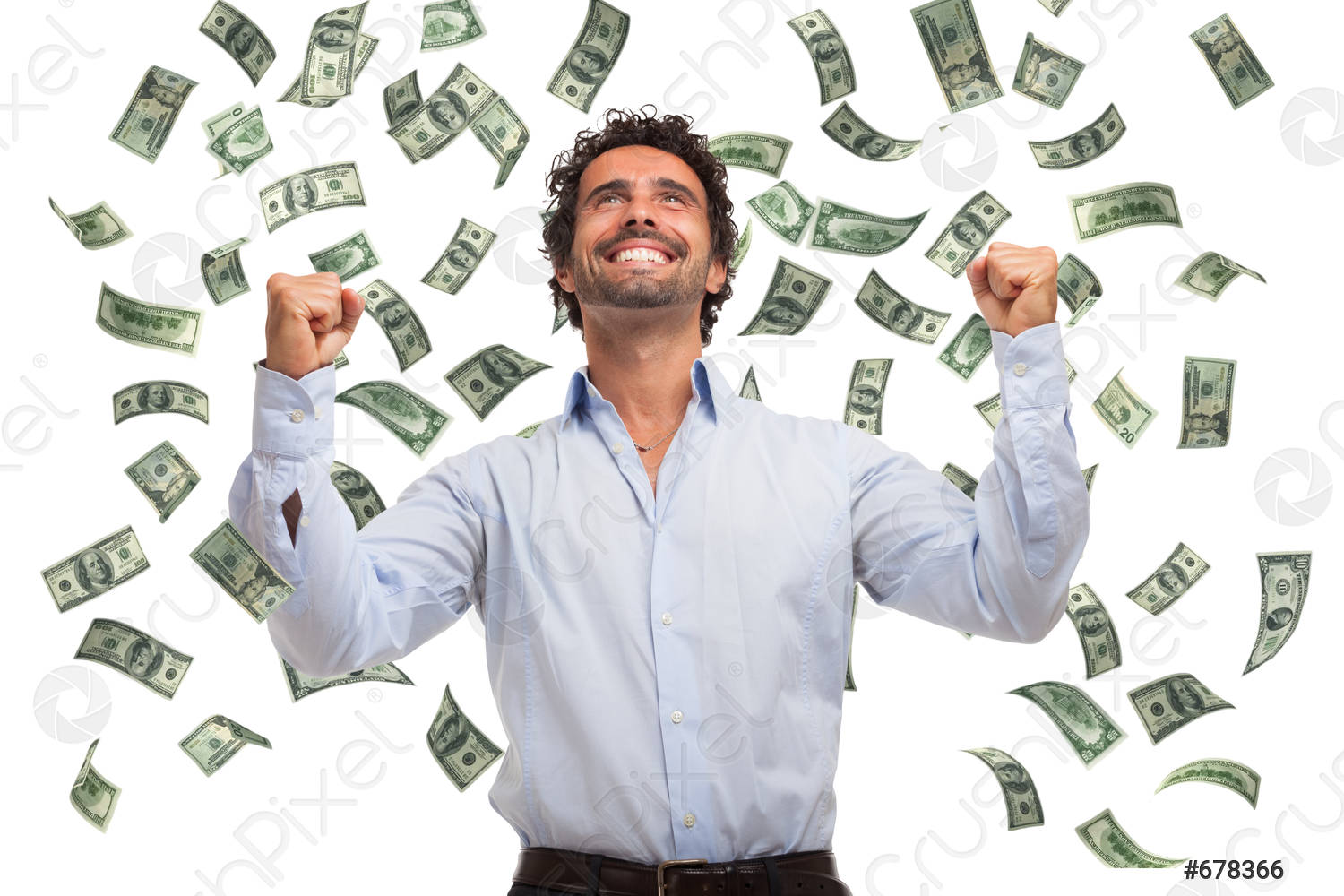 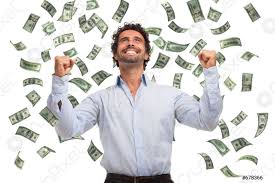 KWALIFIKOWALNOŚĆ WYDATKÓW
KWALIFIKOWALNOŚĆ WYDATKÓW-PERSONEL PROJEKTU
Wynagrodzenia związane z personelem projektu mogą być rozliczanie tylko w kategorii personel projektu lub/i koszty pośrednie 
Nowy wzór oświadczenia pracownika, że łączne zaangażowanie zawodowe tej osoby w realizację wszystkich projektów finansowanych z funduszy strukturalnych i FS oraz działań finansowanych z innych źródeł, w tym środków własnych beneficjenta i innych podmiotów, nie przekracza 276 godzin miesięcznie 
    wzór oświadczenia dostępny do pobrania: 
       https://www.gov.pl/web/cppc/dokumenty-do-pobrania-ferc 
 raporty z wykonania zadań w ramach projektu przez osoby wynagradzane w formie dodatku zadaniowego
5
KWALIFIKOWALNOŚĆ WYDATKÓW- ŚRODKI TRWAŁE
ZAKUP NOWEGO ŚRODKA TRWAŁEGO POWINIEN BYĆ POPARTY:

umową podpisaną z dostawcą tego środka trwałego zawierającą zapis jednoznacznie wskazujący, że nabywany środek trwały jest fabrycznie nowy

 ZAKUP UŻYWANEGO ŚRODKA TRWAŁEGO POWINIEN BYĆ POPARTY:
oświadczeniem podmiotu zbywającego, że nabycie środka trwałego nie było uprzednio współfinansowane ze środków unijnych 
oświadczeniem beneficjenta, że cena używanego środka trwałego nie przekracza jego wartości rynkowej i jest niższa niż cena podobnego, nowego środka trwałego poświadczonym wykazem cen rynkowych, 
deklaracją sprzedającego określającą pochodzenie danego używanego środka trwałego
6
KWALIFIKOWALNOŚĆ WYDATKÓW- SZKOLENIA/WARSZTATY/SEMINARIA
Program szkolenia 
Listy obecności 
Certyfikaty- kopie w formie papierowej, skany certyfikatów papierowych lub certyfikaty w formie elektronicznej 
w przypadku szkoleń prowadzonych on-line, raport z platformy szkoleniowej potwierdzający listę uczestników szkolenia,
7
KWALIFIKOWALNOŚĆ WYDATKÓW-OPIS DOKUMENTU KSIĘGOWEGO
DOKUMENT POTWIERDZAJĄCY PONIESIONE WYDATKI POWINIEN BYĆ OPISANY W SPOSÓB, ABY WIDOCZNY BYŁ ZWIĄZEK WYDATKU Z REALIZOWANYM PROJEKTEM.
8
KWALIFIKOWALNOŚĆ WYDATKÓW-OPIS DOKUMENTU KSIĘGOWEGO
9
KWALIFIKOWALNOŚĆ WYDATKÓW-OPIS DOKUMENTU KSIĘGOWEGO
10
KWALIFIKOWALNOŚĆ WYDATKÓW-OPIS WYDATKU
11
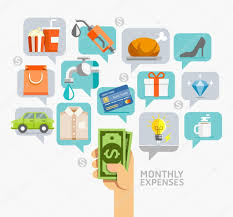 KLASYFIKACJA WYDATKÓW
Klasyfikacja wydatków
13
Klasyfikacja wydatków
14
Klasyfikacja wydatków
15
USŁUGI ZEWNĘTRZNE- USŁUGI WSPIERAJĄCE REALIZACJĘ PROJEKTU
usługi ubezpieczenia, w tym sprzętu zakupionego lub zmodernizowanego w ramach projektu, który ma wpływ na zapewnienie trwałości produktów projektu, przy czym ubezpieczenie nie może wykraczać poza okres trwałości projektu, 
usługi ubezpieczenia obiektów dziedzictwa kulturowego podczas transportu związanego z realizacją projektu i niezbędnego do osiągnięcia jego celu, 
usługi ubezpieczenia kosztów odtworzenia danych i oprogramowania oraz wymiennych nośników danych, 
gwarancje dotyczące zakupionego w projekcie sprzętu i oprogramowania - okres objęcia gwarancją nie może przekraczać okresu trwałości projektu, 
usługi body leasingu, w szczególności specjalistów IT, 
dostawa sprzętu
16
SZKOLENIA - CROSS FINANCING
17
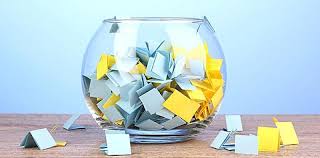 WERYFIKACJA WYDATKÓW WEWNIOSKU O PŁATNOŚĆ
WERYFIKACJA WYDATKÓW WE WNIOSKU
19
WERYFIKACJA WYDATKÓW WE WNIOSKUWNIOSKI O PŁATNOŚĆ WRAZ Z ZAŁĄCZNIKAMI SKŁADAMY POPRZEZ SYSTEM CST2021
20
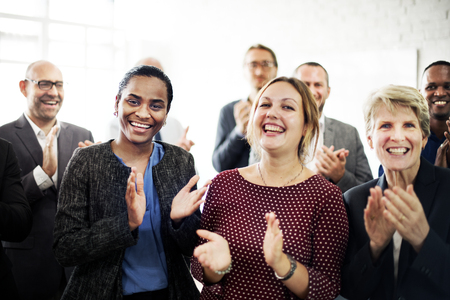 5.07.2024
DZIĘKUJĘ ZA UWAGĘ